CSSE 304   Day 15 and 16
Review of abstract datatypes
Standard aggregate datatypes
define-datatype and cases
Parsing lambda-calculus expressions
Global environment and local environments
(Execution of let, lambda, applications)
[Speaker Notes: Don't print for students:
    Interlude
    Solution to bintree-inorder.]
lexical address hint
(lexical-address
 '((lambda (x y)
     (((lambda (z)
         (lambda (w y)
           (+ x z w y)))
       (list w x y z))
      (+ x y z)))
   (y z)))                   

   Recursive helper should take an additional argument, a “lexical environment”
Definition
Basic and derived operations
Example: Non-negative integers
Implementation strategies
Standard Datatypes – arrays and records
Variant records
EoPL's Scheme define-datatype
Parsing lambda-calculus expressions
Datatypes
data
bits
interpretation
[Speaker Notes: This should be a review of material from CSSE 220 or 230

01000001]
datatype
What is an (abstract) data type?
Interface  (how the user sees it)
Representation (data structure used)
Implementation (provide the interface based on the representation)
In EoPL notation, x means “the current representation of x”.
Example:  non-negative integers.            n means “the representation of the integer n.”
What is “four”?
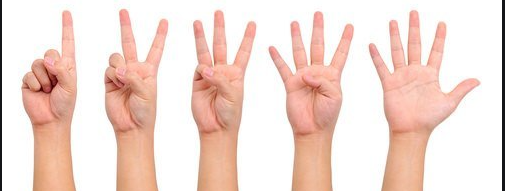 Interface for "non-negative integer" datatype
(zero)                 =  0 
(iszero?  n )   =  #t  if  n  is the representation of zero,                               #f  otherwise.
(succ  n )       =  n+1  ( n  0)
(pred  n+1 )  =  n      ( n  0)

These operations define the datatype. 
Other operations can be derived from them.
Derived op example (representation-independent code):
(define add
  (lambda (m n)
    (if (iszero? n)
        m
        (add (succ m) (pred n)))))
[Speaker Notes: Do an example:  (add 3 2)]
Representation 1: Unary representation of non-negative integers
0  = ( )         ; the empty list
n+1 = (cons  #t   n )
Define the integer operations.
zero  iszero?  succ   pred
(zero)                 =  0 
(iszero?  n )   =  #t  if  n  is the                                     representation of zero,                               #f  otherwise.
(succ  n )       =  n+1  ( n  0)
(pred  n+1 )  =  n      ( n  0)
[Speaker Notes: answer: append]
Representation 1: Unary representation of non-negative integers
0  = ( )         ; the empty list
n+1 = (cons  #t   n )
There is a (slightly) more efficient implementation of add (than the one from the non-negative-integer interface slide) if we base it on this representation instead of the ADT. 
 Can you see what it is?
That implementation is representation-dependent.
(zero)                 =  0 
(iszero?  n )   =  #t  if  n  is the                                     representation of zero,                               #f  otherwise.
(succ  n )       =  n+1  ( n  0)
(pred  n+1 )  =  n      ( n  0)
[Speaker Notes: answer: append]
Other representations of non-negative integers
There are several online only slides that present other possible representations of non-negative integers.
The main point is that for any ADT specification, there can be many different representations/implementations.
Representation 2: Another representation of non-negative integers
Represent each number by a binary string
Base Cases: 0  = “0”         1  = “1” 
Other case: If n>0, there are unique integers q and r such that r is 0 or 1, and n = 2*q + r
Then n is the string concatenation of  q  with  r .
Example  13 = “1101”
succ and pred are more complex than in the unary representation ( easier if bits in number are reversed)
but add is faster than in the unary representation!  Can you write it?
[Speaker Notes: I typically give this exercise as a CSE 220 programming exercise]
Representation 3: Another representation of non-negative integers
Represent each number by the corresponding Scheme integer
0  = 0    
iszero? = zero?
succ = (lambda (x) (+ x 1))
pred = (lambda (x) (- x 1))
A more efficient (representation-dependent) implementation of add
(define add  +)
Representation 4: Another representation of non-negative integers
Represent numbers by lambda calculus expressions:
0 = (lambda (x) (lambda (y) y))
1 = (lambda (x) (lambda (y)(x y)))
2 = (lambda (x) (lambda (y)(x (x y))))
3 = (lambda (x) (lambda (y)(x (x (x y)))))

succ = (lambda (x) (lambda (y) (lambda (z) (y ((x y) z)))))          We will skip the details of how this works.

isZero? =  (lambda (k) (k ((true false) true))   
                   where true is (lambda (x) (lambda (y) x))                   and false is (lambda (x) (lambda (y) y))  .
               We will not look at the details of this today.
Representations 5 and 6: Two more  representations of non-negative integers
Bignums
Diff-trees
See Pages 34-35 of EoPL . and 
In the past I have assigned programming problems related to these.  Not required this term, but in case you are interested, there is a link to the old assignment on the schedule page.
Interlude
From rec.humor.funny (circa 1995):
We were discussing how to pronounce certain computer names. 
Is "Linux" pronounced "Lin-ucks" or "Lie-nucks"? 
And is the editor "vi" called "veye" or "Vee-Eye"? 
So we tapped them into our friendly Mac, and asked its verdict on pronunciation: 
"Linux" is pronounced "Lin-uks". 
"vi" is pronounced "Six".
Arrays
Records (a.k.a. structs)
Union Types
Union types in Scheme via define-datatype
Aggregate Datatypes
Aggregate data types  (arrays)
An aggregate type can contain values of other types
Most common aggregate type example: array
Allocated consecutively
Elements accessed by position (in constant time)
In many languages (not Scheme vectors), an array must be homogeneous
All elements of the array must be of the same type
Is that true in Java?
[Speaker Notes: Java. question:  Yes, but they may be subtypes (extensions of a class, implementations of an interface).  And everything is an extension of object!]
Aggregate data types (records)
Another aggregate type is the record type.  This allows heterogeneous types for the elements, which are called fields
Fields are accessed by name.  
In C, record types are called structs
In Java, we create a new record type by declaring a ___________ 
The R6RS standard has define-record-type.
We will instead use define-datatype, as in EoPL
Aggregate types (unions)
Another aggregate type: union   
An element of a union type  contains one type chosen from among several specified types (variants)
Usually those variants are record types
Typically, a union type includes a tag field that indicates which variant a particular datum belongs to.  
This is called a discriminated union type.
C union types are indicated by the keyword ______________ .
Pascal union types are called variant records
In Java, we implement the union idea via _______________  .
http://en.wikipedia.org/wiki/Union_(computer_science)
Primarily a description of unions in C
[Speaker Notes: 1st sub-bullet, say  (instead of containing a collection of fields from several other types)

Answer to question in last bullet: interfaces]
Defining Variant record datatypes in Scheme
define-datatype
define-datatype is a way of adding variant record types to Scheme  
Provided by the authors of EoPL
Implemented  as a syntactic extension    (using define-syntax).
Instructions for getting set up to use define-datatype:
Next slide.
Use define-datatype in your code
Put chez-init.ss (linked from today's resources on schedule page) in the same folder as your code.
Begin your code with (load "chez-init.ss")
You’ll need the full pathname if the chez-init.ss file is not in the folder where Scheme starts.
When you upload to the PLC server, you do not need to upload the chez-init.ss file.  
The PLC server loads chez-init.ss automatically before it runs your code, and it ignores your (load "chez-init.ss") code.
Aside: Uploading multiple files to the server
All files in the same folder on your computer
One must be named main.ss 
Code in main.ss should load the other files (no pathnames)
Make a .zip file containing all of your relevant .ss files
Do not include any folders in your ZIP archive
It is not necessary to include chez-init.ss in your ZIP file.
Upload the ZIP file to the  server.
Use a bintree datatype object
(define-datatype bintree bintree? 
  [leaf-node 
    (datum number?)]
  [interior-node
    (key symbol?) 
    (left bintree?)
    (right bintree?)])
This defines three procedures: constructors leaf-node and interior-node, and predicate bintree?
>(define leaf-sum 
  (lambda (tree) ; assume that tree is a bintree
    (cases bintree tree
      [leaf-node (datum) datum]
      [interior-node (key left right)
        (+ (leaf-sum left) 
           (leaf-sum right))])))
cases is new syntax, defined in chez-init.ss (it is not the same as case)
Parse: from list to bintree
Parsing the list form of a binary tree

(define t2   (list->bintree
      '(a (b 1 2) (c (d  3 4) 5))))
>(define list->bintree
  (lambda (t)
   (cond
    [(number? t)
     (leaf-node t)]
    [(symbol? (car t))
     (interior-node
      (car t)
      (list->bintree (cadr t))
      (list->bintree (caddr t)))]
	  [else (eopl:error 'list->bintree 
                      "improper data format")]))
Given the list representation of a binary tree,  produce a bintree datatype structure
define-datatype automatically makes a constructor for each variant
[Speaker Notes: Do this live.

Why these records are transparent.]
bintree is an abstract data type
The Chez  Scheme implementation of ADTs defined by define-datatype happens to be lists.
Makes debugging easier:
Danger: you may be tempted to write representation-dependent code.
Write representation-independent code.
I.e., use cases, not car, cdr, etc. to get the fields of a bintree.
define-datatype example
Inorder traversal of interior nodes of a binary tree
>(define inorder
  (lambda (tree)
    (cases bintree tree ; let's write it
(define-datatype bintree bintree? 
  [leaf-node 
    (datum number?)]
  [interior-node
    (key symbol?) 
    (left bintree?)
    (right bintree?)])
inorder solution
Inorder traversal of interior nodes of a binary tree
>(define inorder
  (lambda (tree)
    (cases bintree tree ; let's write it
      [leaf-node (datum) '()]
      [interior-node (key left right)
        (append (inorder left)               (list key)               (inorder right))])))
(define-datatype bintree bintree? 
  [leaf-node 
    (datum number?)]
  [interior-node
    (key symbol?) 
    (left bintree?)
    (right bintree?)])
[Speaker Notes: Don't put this slide online]
s-list datatype (for A11a)
(define-datatype symbol-exp symbol-exp? 
  [symbol-symbol-exp
    (data symbol?)]
  [s-list-symbol-exp
    (data s-list?)])
(define-datatype s-list s-list? 
  [an-s-list   
    (data (list-of symbol-exp?))])
(define list-of  ; defined in chez-init.ss
  (lambda (pred)
    (lambda (val)
      (or (null? val)
          (and (pair? val)
               (pred (car val))
               ((list-of pred) (cdr val)))))))
What does the type of list-of have to be?
A datatype for λ-calculus expressions
Parse a  λ-calculus expression to produce an abstract syntax tree (AST)
Programs as data
A program in any language really is data
to be interpreted by …
Scheme makes the relationship more explicit.
Same syntax for programs and data
eval (which you are not allowed to use in your interpreter  )
This is the beginning of the background for A11b.
(let loop ()
  (display "-->")
  (let* ([exp (read)]
	    [val (eval exp)])
    (pretty-print val)
    (loop)))
Interpreter project solution – not!
[Speaker Notes: … hardware and/or software]
datatype for λ-calculus expressions
I use slightly different names than the  EoPL textbook, to be consistent with the homework documents and files.
(define-datatype expression expression? 
  [var-exp
    (id symbol?)]
  [lambda-exp
    (id symbol?)
    (body expression?)]
  [app-exp
    (rator expression?)
    (rand expression?)])
You will enhance this datatype to include other expressions (such as if,  let,  and multi-argument, multi-body lambda)
Let's add set!, multiple rands.         You'll add others in A11b
concrete vs. abstract syntax
parser
(app-exp
  (lambda-exp
    (x)
    ((if-exp
       (var-exp x)
       (var-exp y)
       (var-exp z))
     (var-exp x))
  ((app-exp
     (lambda-exp
       (y e)
       ((app-exp
          (var-exp +)
          ((var-exp e)
           (lit-exp 3)))))
     ((lit-exp 2)))))
Two parens because a lambda-exp can have more than one body
concrete syntax
(parse-exp
  '((lambda (x) 
      (if x y z)
       x)
    ((lambda (y e) 
       (+ e 3)) 
     2)))
abstract syntax
Parse lambda-calculus Expressions
I.e., translate concrete syntax to abstract syntax
(define parse-exp
  (lambda (datum)
    (cond
      [(symbol? datum) (var-exp datum)]
      [(pair? datum)
       (cond 
         [(eqv? (car datum) 'lambda)
          (lambda-exp (caadr datum)
                      (parse-exp (caddr datum)))]
         [else 
           (app-exp (parse-exp (car datum))
                    (parse-exp (cadr datum)))])]
      [else (eopl:error 'parse-exp
              "Invalid concrete syntax ~s" 
              datum)])))
Let's add set!. 
You'll add others in A11b
You will add several other cases (if, let, etc.)
[Speaker Notes: Ask:  In the second case, why don't we call parse-exp on (caadr datum)?]
Using Parsed Lambda-Calculus Expressions
(define unparse-exp
  (lambda (exp)
    (cases expression exp
      [var-exp (id) id]
      [lambda-exp (id body)
        (list 'lambda (list id)
          (unparse-exp body))]
      [app-exp (rator rand)
        (list (unparse-exp rator)
              (unparse-exp rand)        )])))
Note that unparse-exp is simpler than parse-exp.  Why?
[Speaker Notes: Why is it simpler?
Because parsed expressions have a regular structure without so many cases.

How might this be useful?
A sanity check that you have written parse correctly.
If you can't unparse and get back the original code, then you may have lost some info when you did parse.
A debugging tool when writing the interpreter.  
   Abstract syntax is easier for a computer to process; not easier for a human to read.]
About the parse problem in A11b
Add additional features to the parseable language
and modify the code for the basic features
Add error checking.  
Important: To report an error:
  (eopl:error 'parse-exp "bad let*: ~s" exp)
Figuring out all of the possible errors to check for is a major part of this assignment.  
Be sure to plan time for it.
A11b is a team assignment.Do not do it alone.
In order for the PLC server to recognize your error reports, you must use 'parse-exp as the first argument to eopl:error
For team assignments,  one team member should submit.  Include other members’  usernames on the submission page.
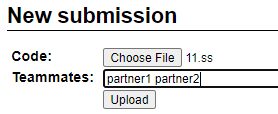 How I will test your parse procedure
Test some cases that should return an error  to make sure that your code actually detects the error  (and reports it according to the previous slide)
Test-cases that call (unparse-exp (parse-exp 'some-legal-expression))
to see if your code returns the original expression
If you get zero points from the PLC server on either 1 or 2, you will also earn zero on the other part .
[Speaker Notes: Why?  Because it would be possible to write something trivial that gives points on one or the other without really parsing successfully.

Why won't I simply call parse-exp and compare it to my answer?]
occurs-free? for parsed expressions
(define occurs-free?
  (lambda (var exp)
    (cases expression exp
      [var-exp (id) (eqv? id var)]
      [lambda-exp (id body)
        (and (not (eqv? id var))
             (occurs-free? var body))]
      [app-exp (rator rand)
        (or (occurs-free? var rator)
            (occurs-free? var rand))]
    )))
[Speaker Notes: Clearer than old version that uses car, cdr, etc to pick out parts of an expression.]
If there is time on Day 16.  Otherwise I will postpone this until later.
A brief look at …
Lambda-calculus and combinators
Computation in lambda calculus
Key ideas:
 beta reduction
 alpha conversion
 eta reduction
Number representation0 := λ f x. x            1 := λ f x. f x 2 := λ f x. f (f x)      3 := λ f x. f (f (f x)) 
Operations
SUCC := λ n f x. f (n f x)
PLUS := λ m n f x. n f (m f x)
MULT := λ m n. m (PLUS n) 0
AND := λ p q. p q p 
OR := λ p q. p p q 
NOT := λ p a b. p b a 
IFTHENELSE := λ p a b. p a b
http://en.wikipedia.org/wiki/Lambda_calculus#Arithmetic_in_lambda_calculushttp://safalra.com/science/lambda-calculus/integer-arithmetic/
[Speaker Notes: Tell students that they don't have to know the details of any of this; it is just a little "cultural foray" in to language theory.]
λ-calculus and Turing completeness
The untyped lambda-calculus is Turing complete (meaning that we can compute anything with it that we can compute with any other accepted formal model of computation)
http://en.wikipedia.org/wiki/Turing_completeness 
This article may also be helpful:
http://en.wikipedia.org/wiki/Lambda_calculus
Combinators
Expressions with no free variables …
… are called combinators(lambda (f g)  (lambda (x)     (f (g x))))
A famous combinator, Y, is the “recursion maker”.
What is a good name for this combinator?
https://en.wikipedia.org/wiki/Fixed-point_combinator
The Y-combinator
Y-combinator ("recursion maker")
(define Y
    (lambda (f)
      ((lambda (x) 
         (f (lambda (t) 
              ((x x) t))))
       (lambda (x) 
         (f (lambda (t) 
              ((x x) t)))))))
Note that while Y is unusual, there is nothing that looks recursive about it.
Y-combinator can be  applied to …
(define H
    (lambda (g)
      (lambda (n)
        (if (zero? n)
            1
            (* n (g (- n 1)))))))

Note that there is nothing recursive about H.  We simply pass in g and possibly call it.
But ...
> ((Y H) 5)
120
(for example)
Note:  This is the "applicative-order Y-combinator" which works in Scheme.
In the pure lambda-calculus, in which parameters are passed "by name".
the Y-combinator is slightly simpler.
Y-combinator generates “recursion” without using define or other naming mechanisms
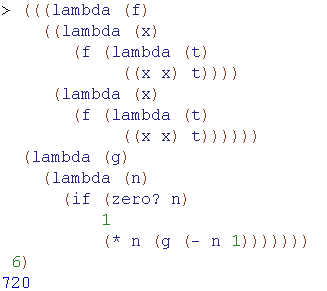 [Speaker Notes: no define, no letrec.  It's truly an anonymous recursive procedure.]
Syntax  Semantics
define-datatype and parse-exp give us a way to get from a concrete representation of program syntax to a more abstract one. 
Now we want to get the meaning (interpretation).
How do we implement lexical scoping with first-class procedures?
First question:  How to represent the bindings of variables to data?  (environments)
We will spend a couple of class days taking an abstract look at this, then we will look at concrete implementations of environments
Some data structures behind Scheme's execution mechanism
Many students have found this to be a difficult topic.  We will spend  about 2 class days (17 and 18) on it. 
Don't allow yourself to get lost during this discussion!  Ask instead!
environments  and closures
Variable bindings and environments
An environment is a table of variable names (symbols) and their associated values.
My environment pictures look like arrays, but of course environments can be implemented in other ways, including lists and hash tables.
[Speaker Notes: In the picture, be sure to include + and list in the global environment.]
Variable bindings and environments
The global (top-level) environment is dynamic;  variables are added to the environment via define 
the values of variables are changed via set!
However car proc is represented
However + proc is represented
[Speaker Notes: In the picture, be sure to include + and list in the global environment.]
Variable bindings and environments
TSPL section 2.9 says: Variables must be defined before they can be assigned
But in many Scheme versions (including Chez) , 
a set! of a previously undefined variable actually defines it.
Thus at the top level, define and set! seem to be equivalent, although really they should be used for different things.
Your interpreter will only be required to implement set! for defined variables.
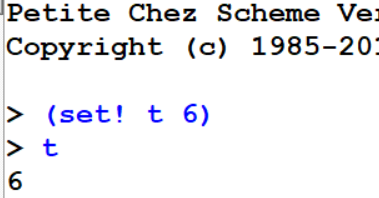 [Speaker Notes: In the picture, be sure to include + and list in the global environment.]
local environments
When a lambda-defined procedure is applied to arguments (also when a let, let*, or letrec is executed), a new local environment is created to hold the bindings of the variables that are defined at that level.
. . .
Evaluate a let expression
Evaluate (in the current environment) the expressions to get the values to be assigned to the let variables.
Create a new local environment with bindings for the let variables.  Its "enclosing environment" pointer points to the current environment.
Evaluate the body of the let in this new environment.
    > (define a 5)
   > (let ([z (+ a 3)]
           [t 7])        (let ([y (+ z a)])          (list a t z y)))
However car proc is represented
However + proc is represented
Procedures (closures)
When a lambda-expression is evaluated, what is returned?
When does the body of a lambda-expression get evaluated?
What kind of info needs to be stored in a procedure?
What happens when a procedure is applied?
(Answers on the next few slides)
[Speaker Notes: Closure is another name for "user-defined procedure"]
Procedures (closures)
Whenever a lambda expression is evaluated, a procedure (also known as a closure) is created
A closure consists of three parts.



Note that a lambda expression is not a procedure.  What is it?
Is the body of a lambda expression ever evaluated during the evaluation of the lambda?
[Speaker Notes: A lambda-expression is a piece of code, which, when it gets evaluated, creates a procedure.]
Procedure application
I will draw pictures here and verbally describe what is going on.  Much of that verbal explanation also appears in writing on the  next two slides.  You should read them later.
The expressions for the procedure and arguments are evaluated.
A new local environment is created:
Each variable from the procedure's formal parameter list is bound to the corresponding value from the actual argument list.  
The new environment's "pointer to an enclosing environment" is set to be a copy of the local environment pointer that is the third part of the closure.
The body of the procedure is evaluated, using this new local environment. If a variable is not found in local environment, look in the global environment.
Simple Example: 
> (define add2    (lambda (car)       (+ car 2)))
> (add2 17)
Simple Example
(define add2 (lambda (car) (+ car 2)))
The evaluation of the lambda-expression produces a closure like this:
Because the lambda-expression has no lexically-enclosing bindings, the environment pointer in this closure is null.
 The define adds an entry for add2 to the global environment, whose value is this procedure.
 Draw picture on the board …
Simple Example (continued)
(add2 17)      What happens when the procedure is applied?
First, the value of add2 is looked up in the (global) environment. The value of 17 is itself.
Now we create a new local environment, binding the local variable car to the value 17.The enclosing environment pointer for this local environment is a copy of the closure's null environment pointer.
Now we evaluate the body.
There is no + in the local environment, and there is no enclosing environment, so we find + in the global environment.
the value of car ( which is 17) is found in the local environment.
17 is added to 2 (primitive procedures such as + are applied without making any new environments).
Diagram notation (use it!)
A local environment has two parts: 
a table of bindings of variables to values (fixed number of entries)
A pointer to the enclosing local environment
A closure has three parts
List of parameter names
Code (the procedure's body)
A pointer to the environment from when the closure was created.
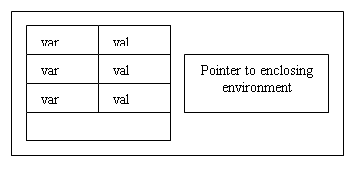 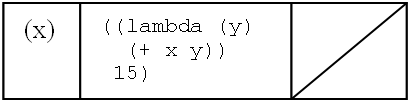